By ARC NSTRU
Add your text.
	add your text
	add your text
Contents
title
Add your text
Add your text
Add your text

Add your text
Add your text
Add your text
Contents
Title 2.
<paragraph>…………………………………………………………………………………………………………………………………………………………………………………………………………………………………………………</paragraph>
Title
<paragraph>…………………………………………………………………………………………………………………………………………………………………………………………………………………………………………………</paragraph>
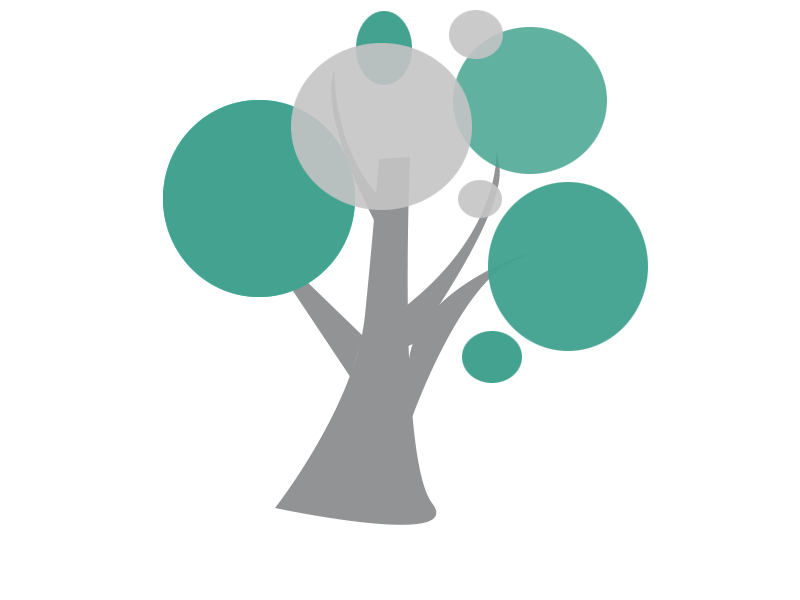 3. text
2. text
Title 3.
<paragraph>…………………………………………………………………………………………………………………………………………………………………………………………………………………………………………………</paragraph>
1. text
4. text
Title 4.
<paragraph>…………………………………………………………………………………………………………………………………………………………………………………………………………………………………………………</paragraph>
Title 1.
<paragraph>…………………………………………………………………………………………………………………………………………………………………………………………………………………………………………………</paragraph>
Contents
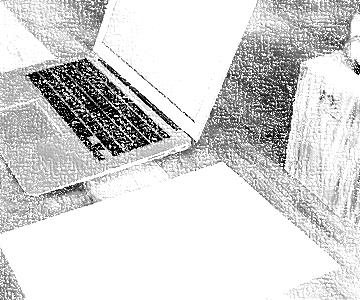 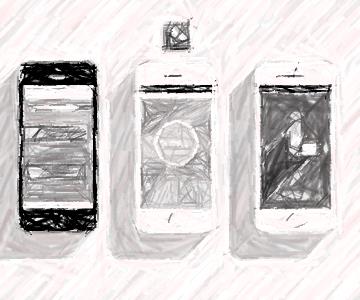 Title
<paragraph>…………………………………………………………………………………………………………………………………………………………………………………………………………………………………………………</paragraph>
Add your image.
Add your image.
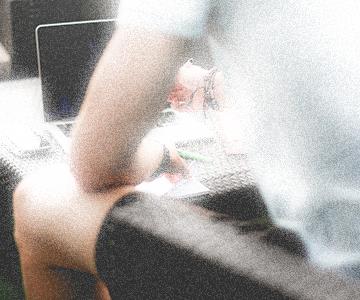 Title
<paragraph>…………………………………………………………………………………………………………………………………………………………………………………………………………………………………………………</paragraph>
Title
<paragraph>…………………………………………………………………………………………………………………………………………………………………………………………………………………………………………………</paragraph>
Add your image.
Contents
Text1.
<paragraph>…………………………………………………………………………………………………………………………………………………………………………………………………………………………………………………</paragraph>
Title
<paragraph>…………………………………………………………………………………………………………………………………………………………………………………………………………………………………………………</paragraph>
Text2.
Text1.
<paragraph>…………………………………………………………………………………………………………………………………………………………………………………………………………………………………………………</paragraph>
Text2.
Text3.
Text3.
<paragraph>…………………………………………………………………………………………………………………………………………………………………………………………………………………………………………………</paragraph>
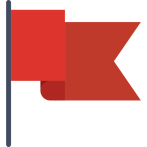 Contents
Text
<paragraph>……………………………………………………………………………………………</paragraph>
Title
<paragraph>…………………………………………………………………………………………………………………………………………………………………………………………………………………………………………………</paragraph>
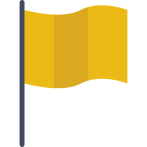 Text
<paragraph>……………………………………………………………………………………………</paragraph>
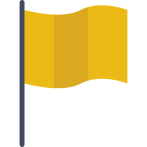 Text
<paragraph>……………………………………………………………………………………………</paragraph>
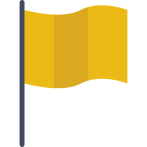 Text
<paragraph>……………………………………………………………………………………………</paragraph>
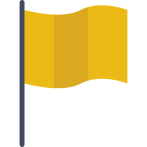 Text
<paragraph>……………………………………………………………………………………………</paragraph>
Contents
1. Add your text
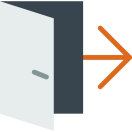 Add your text 8.
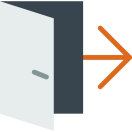 Title
<paragraph>…………………………………………………………………………………………………………………………………………………………………………………………………………………………………………………</paragraph>
2. Add your text
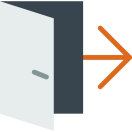 TEXT
Add your text 7.
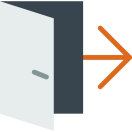 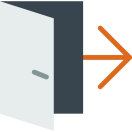 3. Add your text
Add your text
Add your text 6.
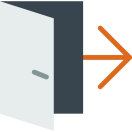 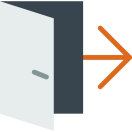 4. Add your text
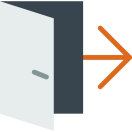 5. Add your text
Contents
Title
<paragraph>…………………………………………………………………………………………………………………………………………………………………………………………………………………………………………………</paragraph>
Title
<paragraph>…………………………………………………………………………………………………………………………………………………………………………………………………………………………………………………</paragraph>
Title
<paragraph>…………………………………………………………………………………………………………………………………………………………………………………………………………………………………………………</paragraph>
Contents
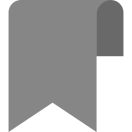 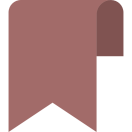 TEXT
<paragraph>……………………………………………………………………………………………</paragraph>
TEXT
<paragraph>……………………………………………………………………………………………</paragraph>
Title
<paragraph>…………………………………………………………………………………………………………………………………………………………………………………………………………………………………………………</paragraph>
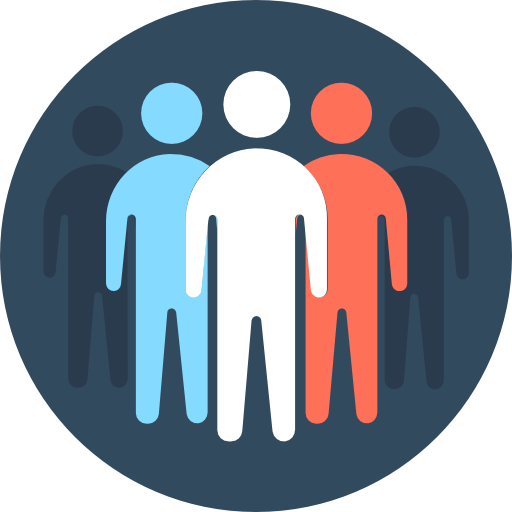 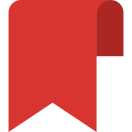 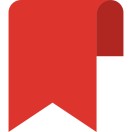 TEXT
<paragraph>……………………………………………………………………………………………</paragraph>
TEXT
<paragraph>……………………………………………………………………………………………</paragraph>
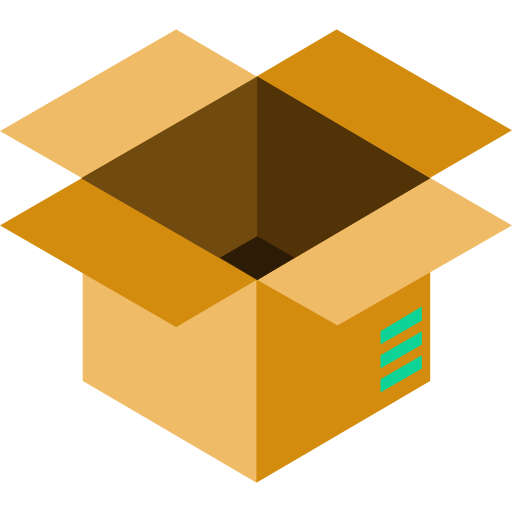 Text4.
<paragraph>…………………………………………………………………………………………………………………………………………………………………………………………………………………………………………………</paragraph>
Contents
Text3.
<paragraph>…………………………………………………………………………………………………………………………………………………………………………………………………………………………………………………</paragraph>
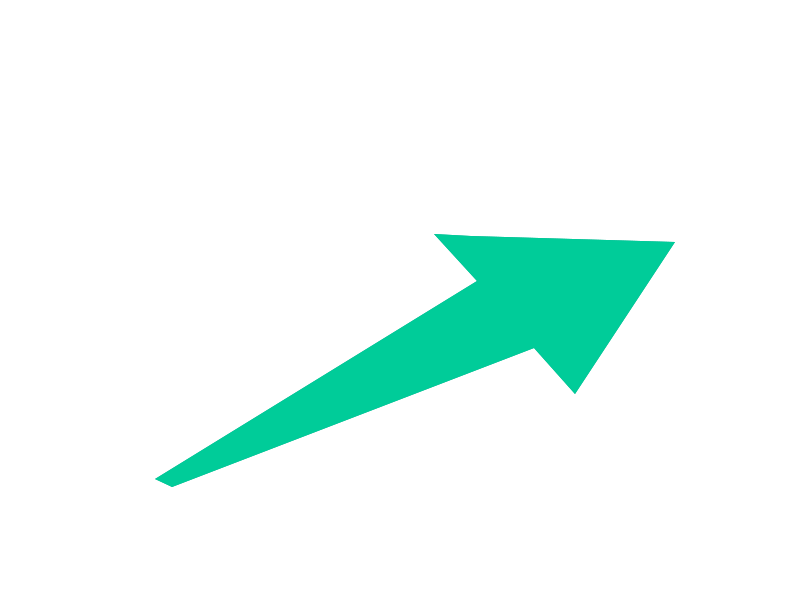 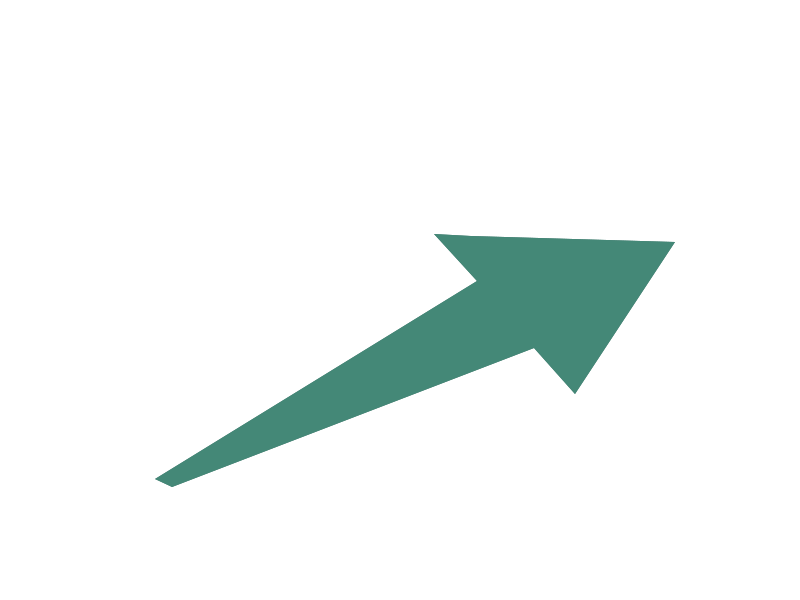 Text2.
<paragraph>…………………………………………………………………………………………………………………………………………………………………………………………………………………………………………………</paragraph>
Text1.
<paragraph>…………………………………………………………………………………………………………………………………………………………………………………………………………………………………………………</paragraph>
Text4.
Text3.
Text2.
Text1.
Thank you.
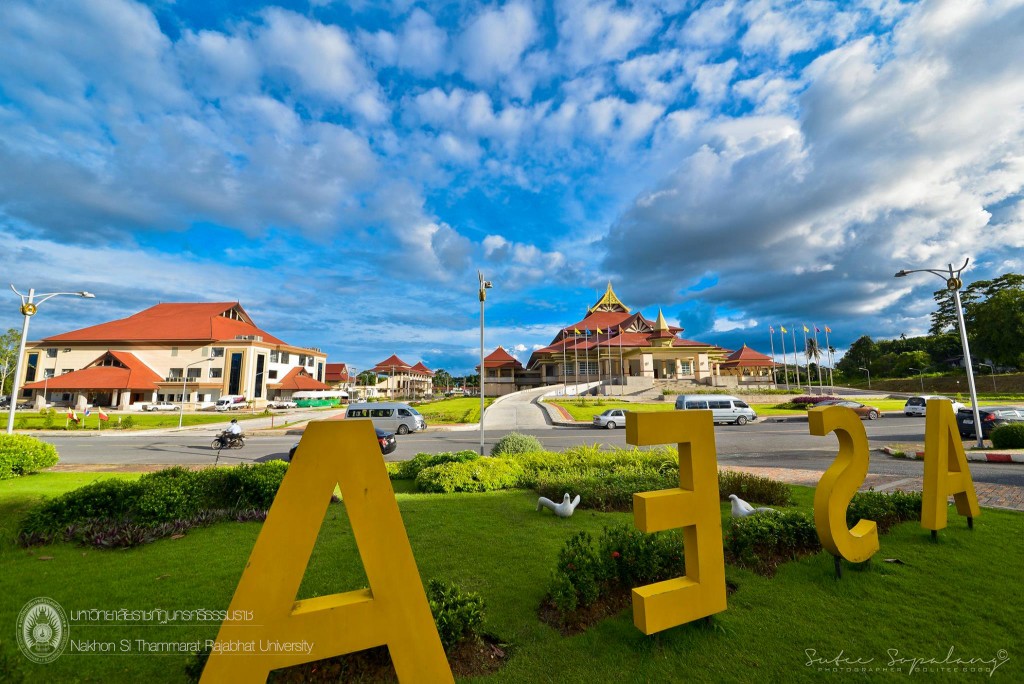 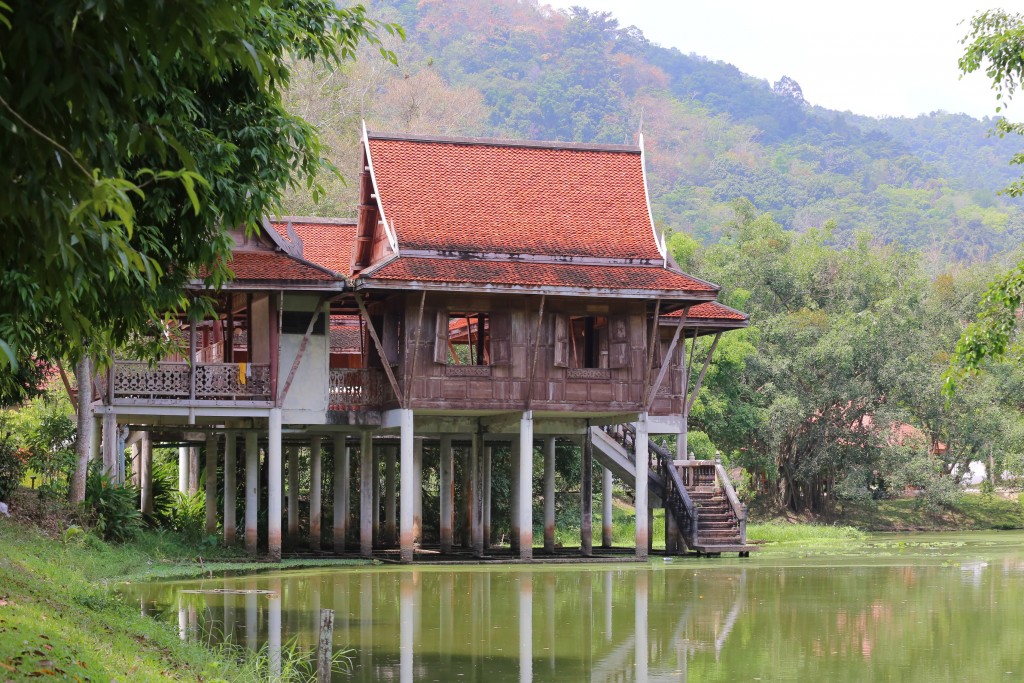 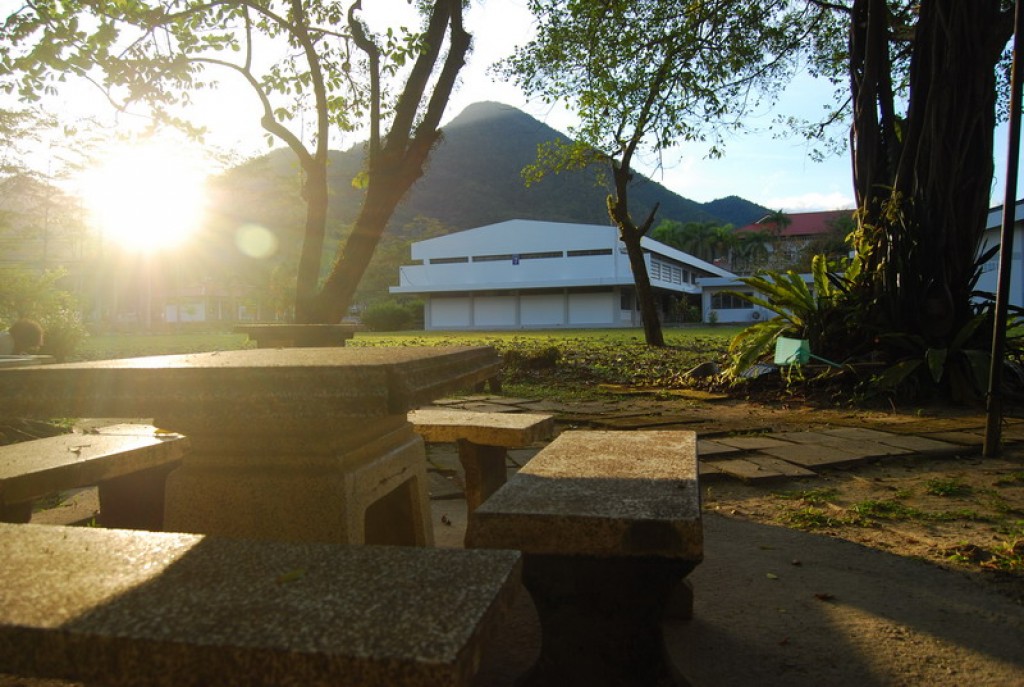